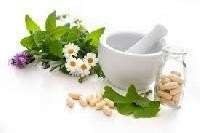 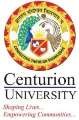 Auditing of Storage and Production Area of Herbal Cosmetics Industries
Facilitator: Dr. Sagarika Parida
Assoc. Professor
Dept. of Botany
School of Applied Sciences
Centurion University
1
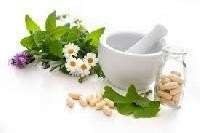 Introduction
Herbal cosmetics are becoming increasingly popular due to their natural and eco-friendly appeal

As with any cosmetic product, proper storage and production areas are crucial to ensure safety, quality, and regulatory compliance

This presentation will provide an overview of the auditing process for storage and production areas of herbal cosmetics.
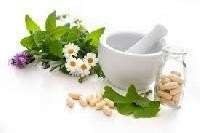 Importance of Production Area Auditing
The production area is where herbal cosmetics are formulated and
   manufactured, making it a critical area for auditing 

  Proper production area audits ensure that good manufacturing
   practices (GMPs) are followed to ensure quality, safety, and
   regulatory compliance

  Factors such as cleanliness, equipment maintenance, personnel
   hygiene, and documentation should be assessed during production
   area auditing.
3
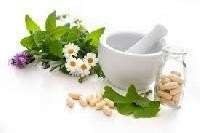 Storage Area Audit Checklist
Temperature and humidity monitoring: Are the storage areas
    equipped with temperature and humidity controls and monitoring
    devices? Are they calibrated and functioning properly?

   Lighting: Is there adequate lighting to prevent spoilage or
    degradation of herbal cosmetics? Are UV filters in place to
    protect from sunlight exposure?

  Ventilation: Is there proper air circulation and ventilation to
    prevent the buildup of odors or contaminants?
4
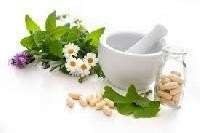 Storage Area Audit Checklist.. Contd…
Pest control: Are proper measures in place to prevent pest
    infestation, such as regular pest control treatments and proper
    storage of herbal ingredients and finished products?
   Inventory management: Is there a system in place to track and
   manage inventory to prevent stockouts or overstocking?
5
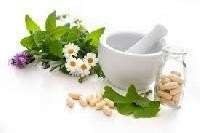 Importance of Production Area Auditing
The production area is where herbal cosmetics are formulated and
    manufactured, making it a critical area for auditing

  Proper production area audits ensure that good manufacturing
   practices (GMPs) are followed to ensure quality, safety, and
   regulatory compliance

  Factors such as cleanliness, equipment maintenance, personnel
   hygiene, and documentation should be assessed during production
   area auditing.
6
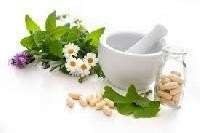 Production Area Audit Checklist
Cleanliness: 
   Is the production area clean and well-maintained?

  Are there proper procedures and protocols for cleaning and
    sanitizing the production area and equipment?

Equipment maintenance:
   Are the production equipment properly maintained, calibrated,
   and validated? 

  Are there procedures in place for equipment cleaning,
   maintenance, and breakdown management?
8
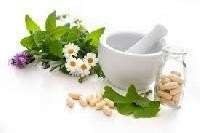 Production Area Audit Checklist..Contd…
Personnel hygiene: 
  Are the production personnel trained in proper hygiene practices,
   such as hand washing, wearing appropriate clothing, and avoiding
   cross-contamination? 

  Are there protocols in place for personnel health checks and
   monitoring?

  Documentation: 
  Is there proper documentation of production processes, including
   batch records, standard operating procedures (SOPs), and quality
   control records? 

   Are these documents regularly reviewed and updated?
9
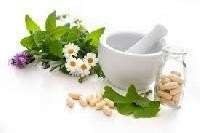 Conclusion
Auditing of storage and production areas is essential for
   maintaining the quality, safety, and regulatory compliance of
   herbal cosmetics 

  Regular audits help identify and address any issues or non-
   compliance, ensuring that herbal cosmetics meet the highest
   standards

  By adhering to good storage and production practices,
   manufacturers can ensure that their herbal cosmetics are safe,
   effective, and of the highest quality.
10
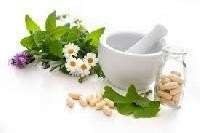 Thank You
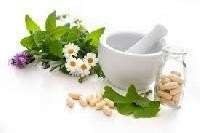